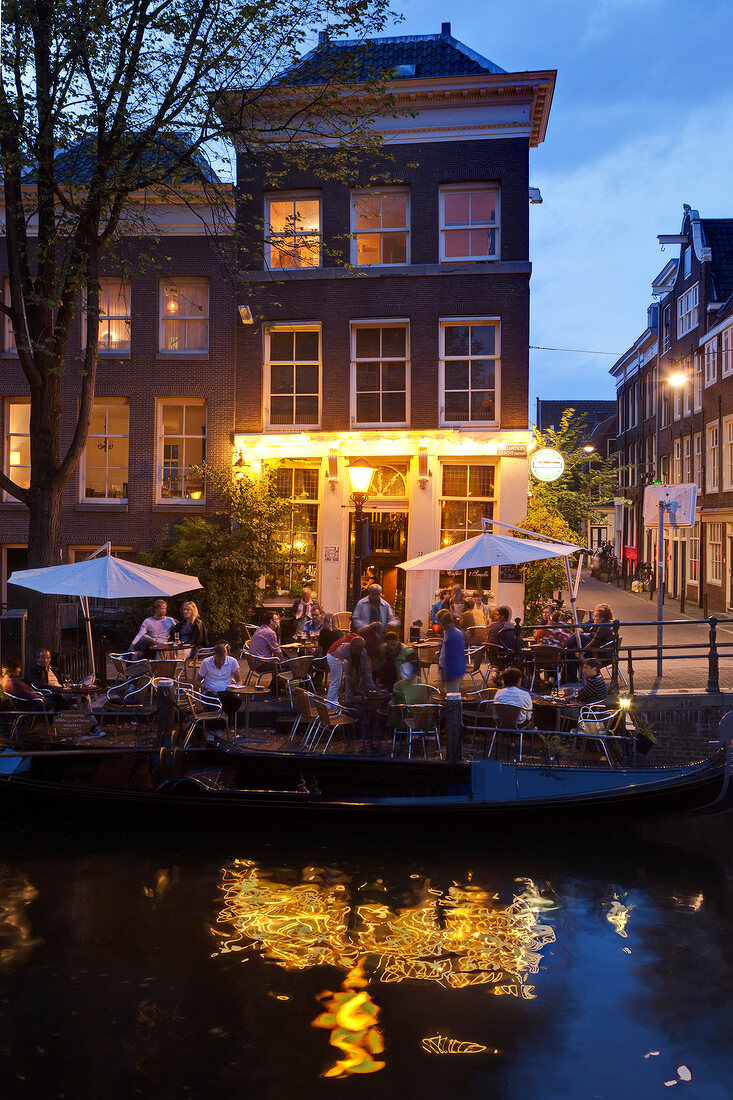 Les 7
15 november 2022
Jordaan (Amsterdam)
De Jordaan is de meest bekende en romantische buurt van Amsterdam. Vroeger een typische volksbuurt met een kleurrijk verleden, nu heel populair bij bezoeker en inwoner door de pittoreske grachten, kleine winkeltjes en knusse straten en stegen (steeg > vicolo). De Jordaan is de perfecte buurt voor een schilderachtige stadswandeling in hartje Amsterdam. Kijk veel om je heen en geniet van de unieke grachtenpanden, bruggen en grachten vol bootjes.
Aanwijzend voornaamwoorden
Deze appel = questa mela
Deze appels = queste mele

Die appel = quella mela 
Die appels = quelle mele
Dit boek = questo libro
Deze boeken = questi libri

Dat boek = quel libro 
Die boeken = quei libri
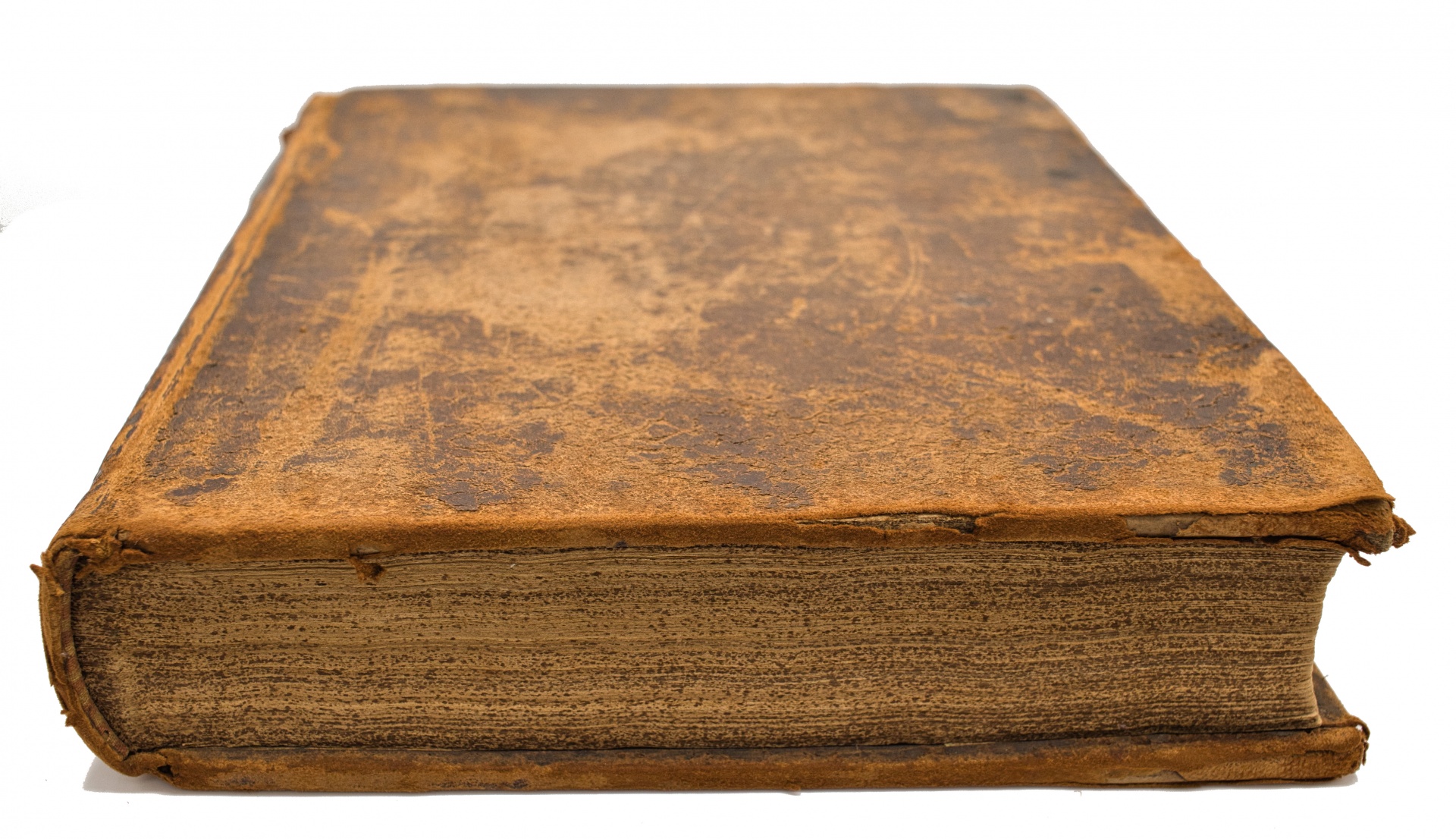 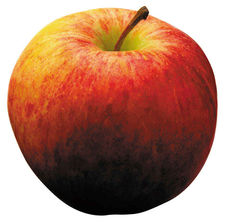 Even oefenen
Dat onderzoek (ricerca) 
Deze oplossing (soluzione) 
Die boot (barca) 
Dit plan 
Deze vriend
Die plant 
Dat gesprek (conversazione) 
Deze kwestie
Die wijk (quartiere) 
Dit voorbeeld (esempio)
NOG IETS…
Zo’n (contrazione di ‘zo een’) = un tale, una cosa simile 
Zo’n verhaal heb ik nooit gehoord (non ho mai sentito una storia simile) 
Zulk(e) = come zo’n 
Zulke verhalen heb ik nooit gehoord 
Dergelijk = simile a zo’n, più formale 
Een dergelijk avontuur 
Dezelfde / hetzelfde = lo stesso 
Wij hebben hetzelfde boek = abbiamo lo stesso libro 
Wij dragen dezelfde jas = indossiamo la stessa giacca
Identiteitsconstructie
HET / DIT / DAT + zijn

Dit is Jan
Dat is een aardige man
OK, het is een goede deal

Dit zijn de namen (Tommy Wieringa)

Oefeningen 24-25
[Speaker Notes: La cosa particolare dell’identiteitsconstructie in NL. Dovrebbe essere deze, ma dico dit. Si usa sempre il neutro]
Even oefenen (hier)
[…] is een slang. […] slang leeft in de woestijn.
[…] kastelen zijn mooi. 
[…] zijn cheques. Breng […] cheques naar de bank, alsjeblieft 
Zie je […]? …. Is een munt uit de oudheid
[…] is een koala. […] dier is zeldzaam
Even oefenen (daar)
Deze tafel is te klein, maar […] tafel is groot genoeg
[…] is een molen. […] Die molen maalt graan
[…] gebouw behoort aan de gemeente
Een paar collocaties

maken, bouwen, nemen, doen
een huis ………..
een vertaling ………..
huiswerk …………..
een brug …………. 
een fout …………
een oefening …………../ ……..
een douche ……..
Bezittelijk bijvoeglijk naamwoorden(aggettivi possessivi)
Mijn tas (borsa) 
Jouw tas /uw tas 
Zijn tas 
Haar tas
Onze tas (ons boek) 
Jullie tas
Hun tas
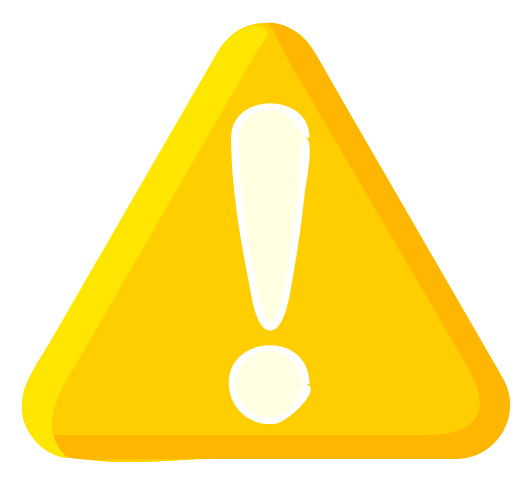 Ons > het-woorden
 
Onze > de-woorden
Bezittelijk voornaamwoorden
De/het mijne
De/het jouwe
De/het uwe
De/het zijne
De/het hare
De/het onze
------
De/het hunne
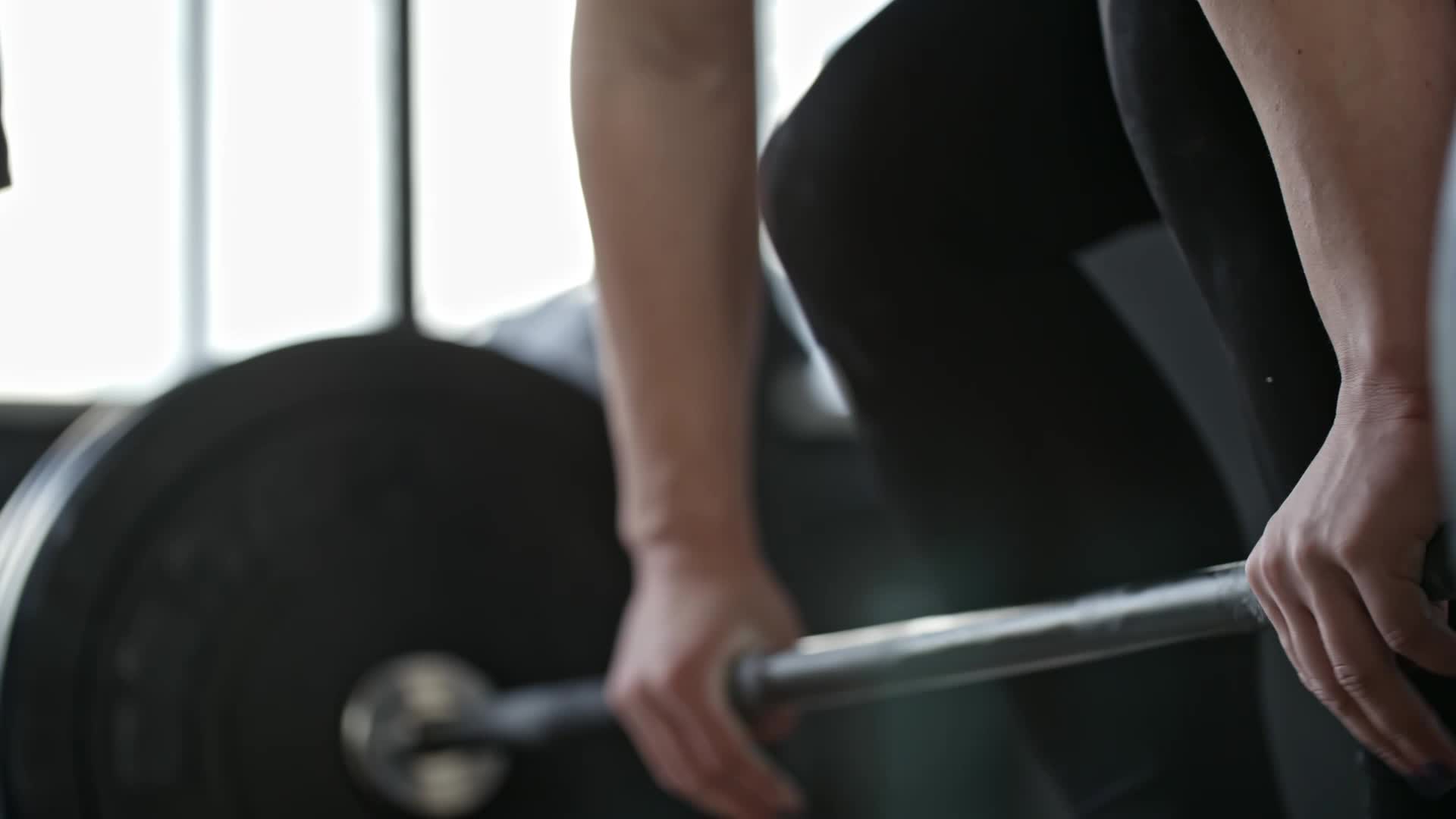 Oefeningen 26 en 27 van Grammatica Neerlandese di Base